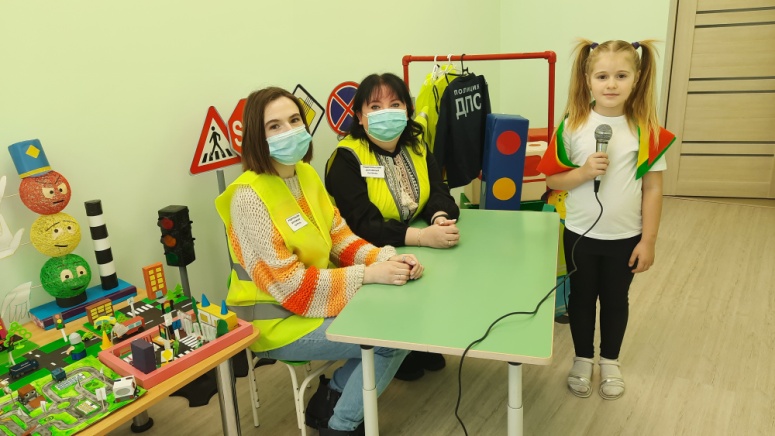 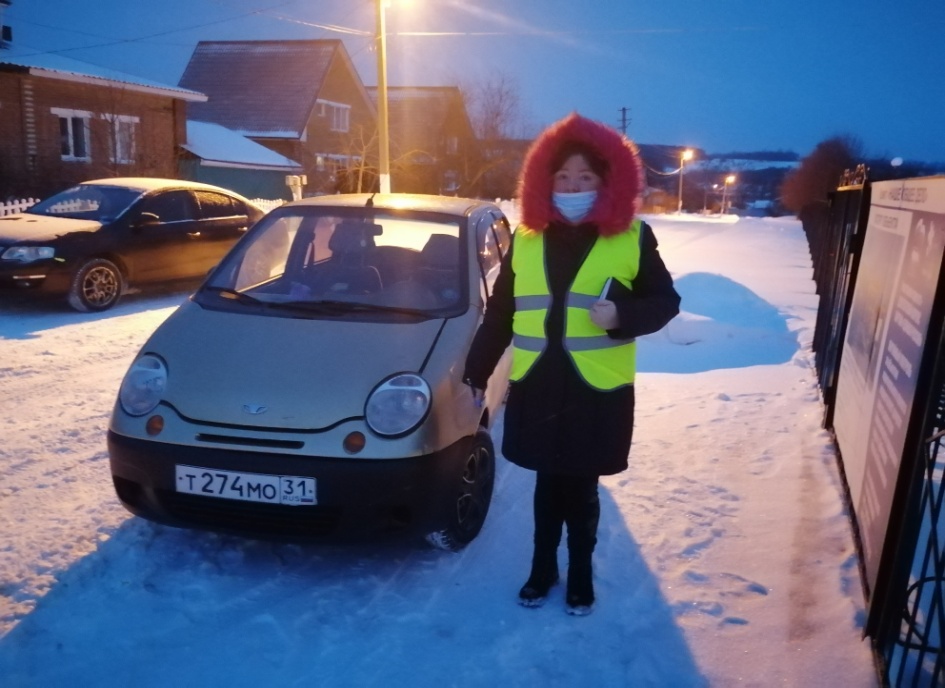 Родительский патруль
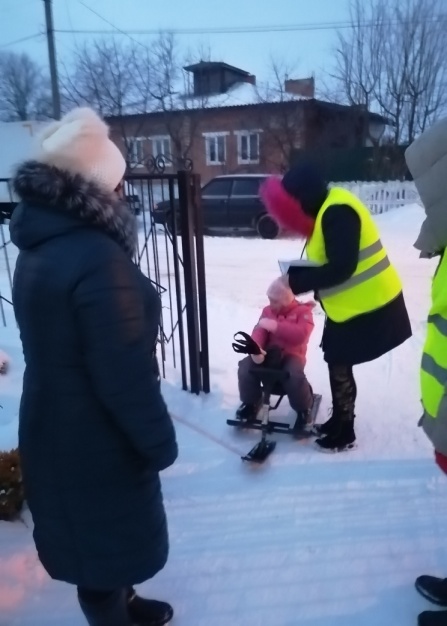 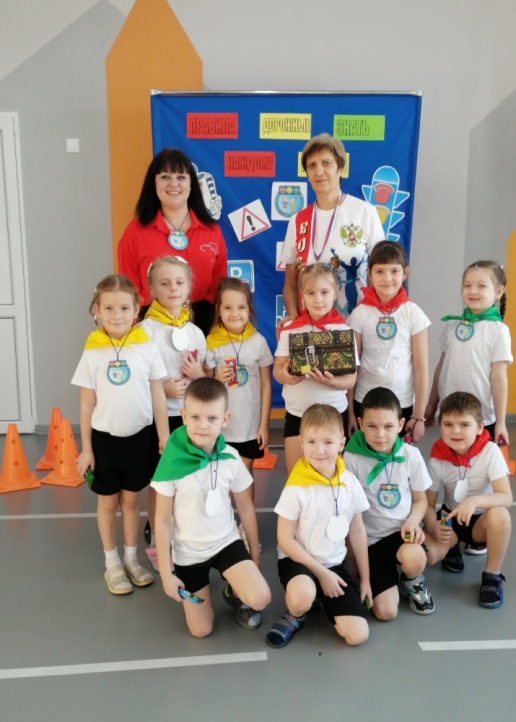 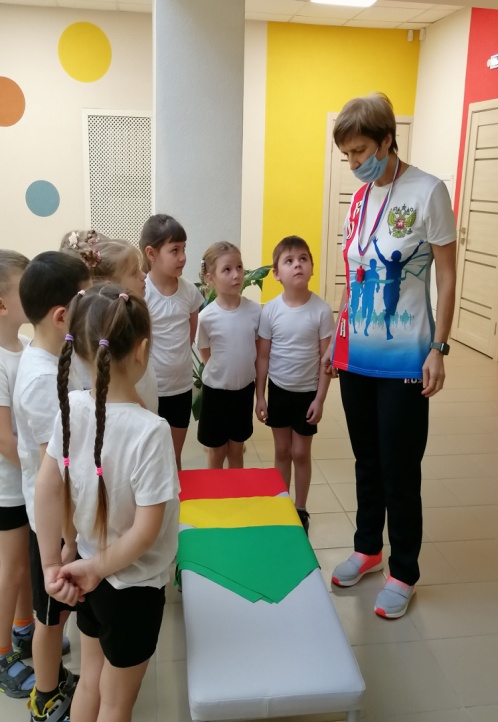 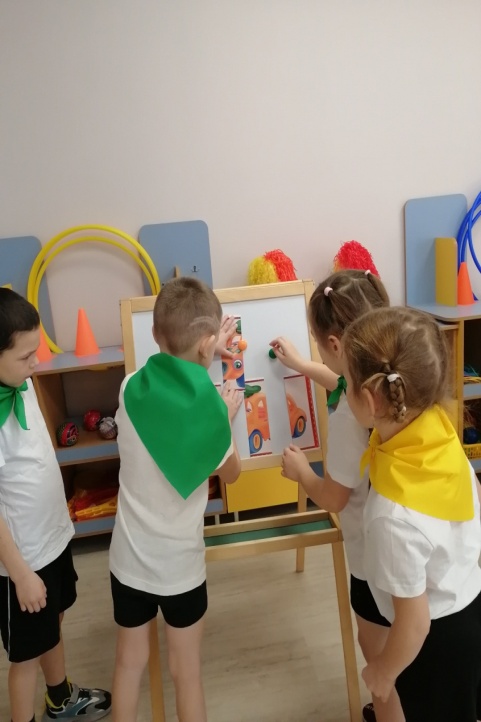 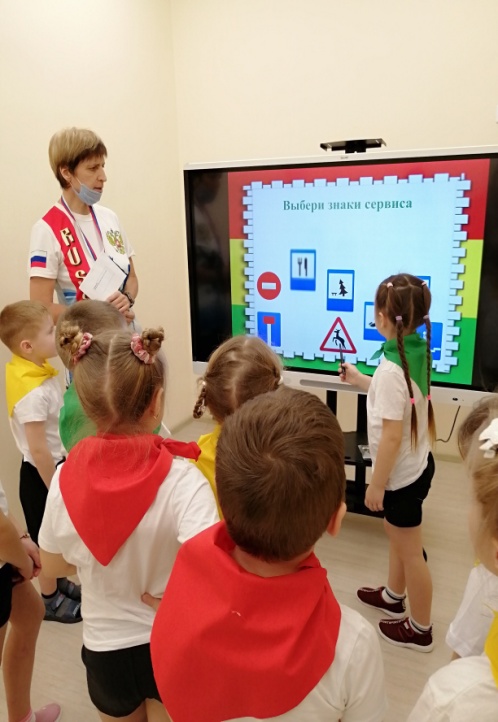 Квест-игра
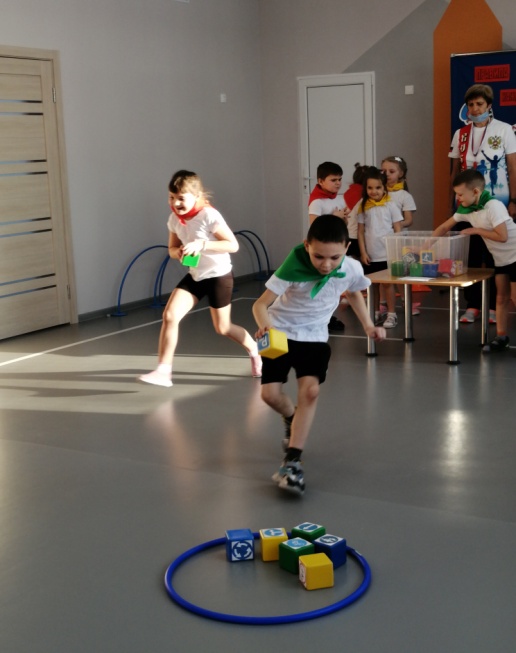 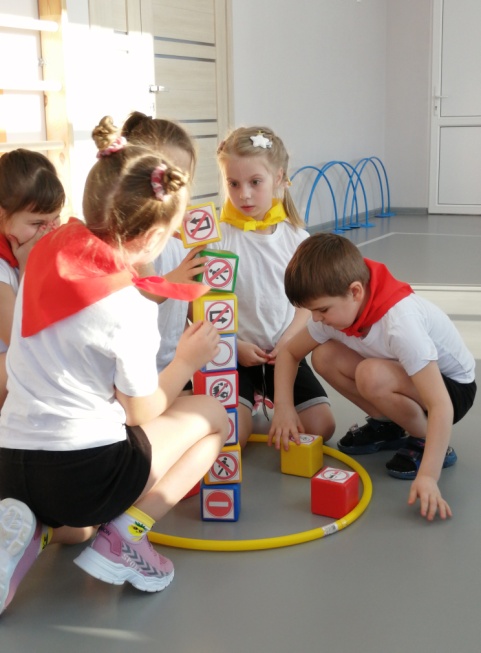 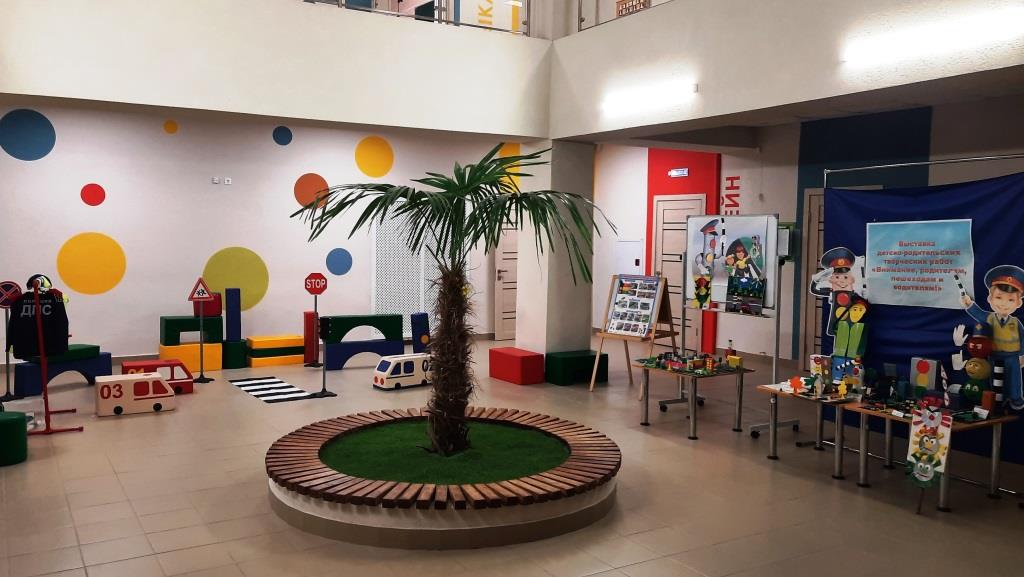 «ПРОСПЕКТ СВЕТОФОРЫЧА»
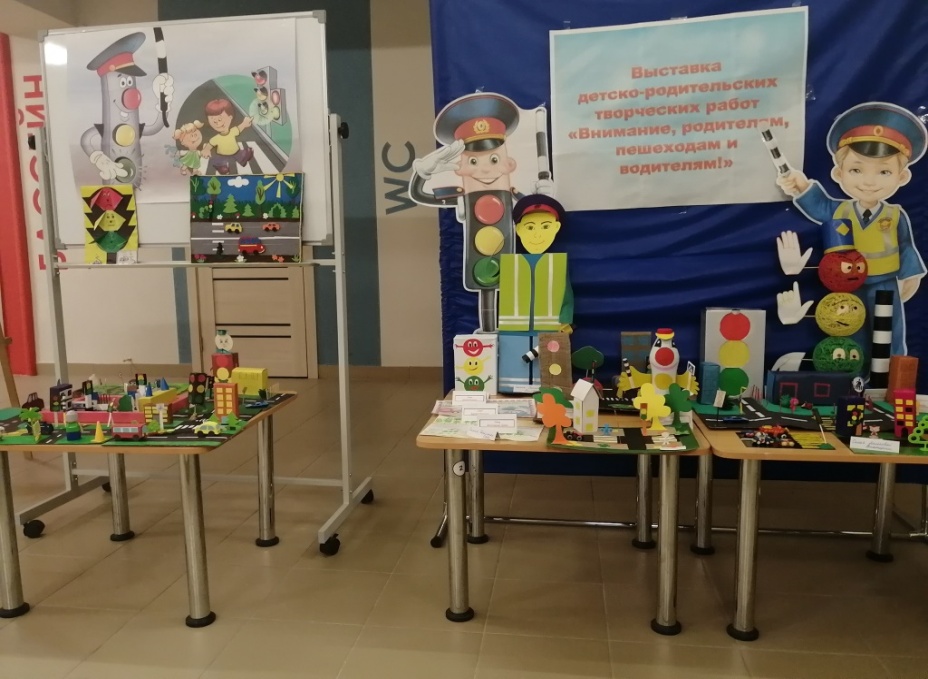 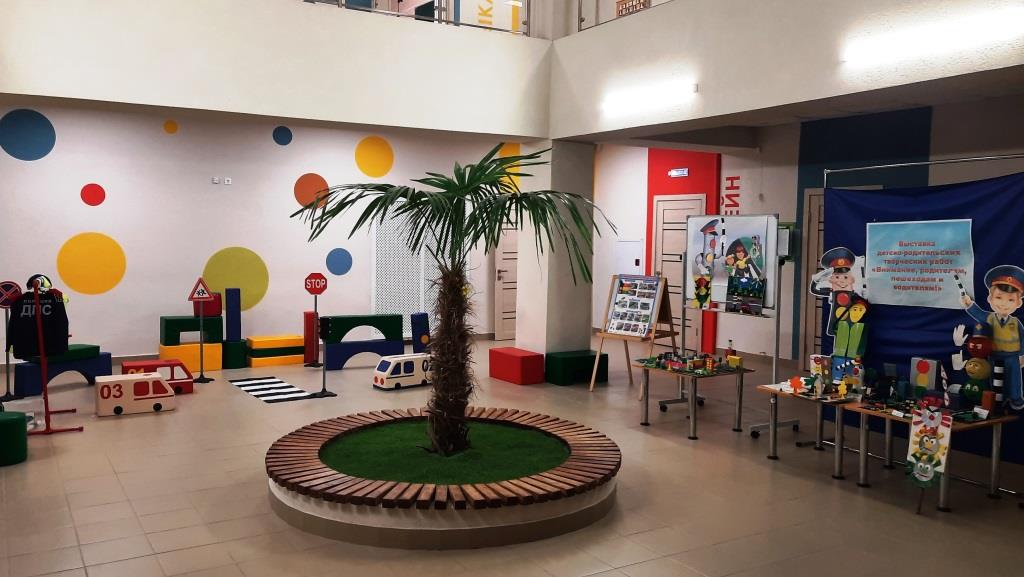 Интернет акция
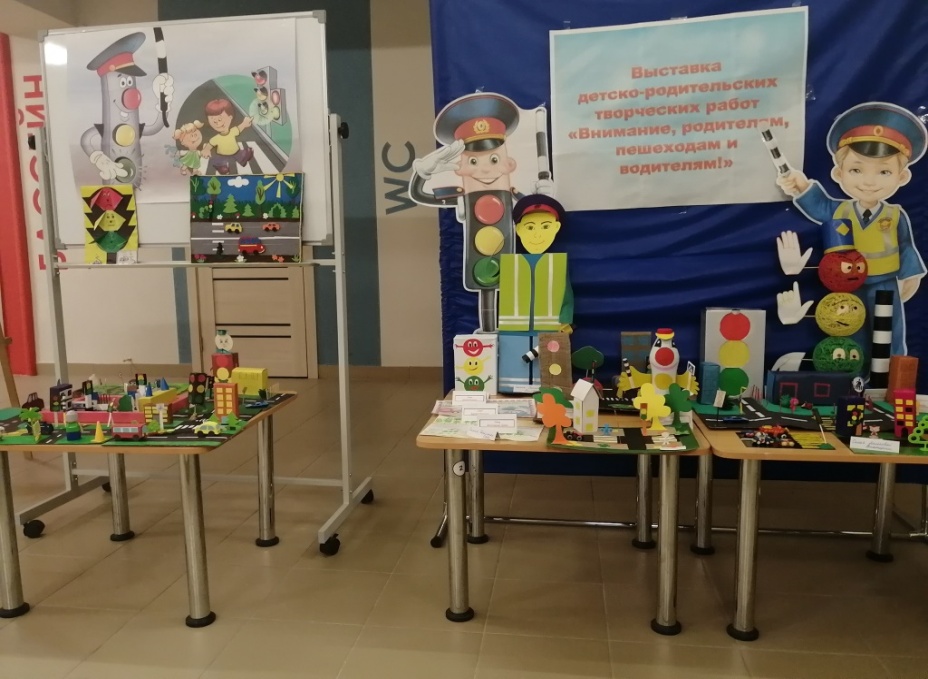 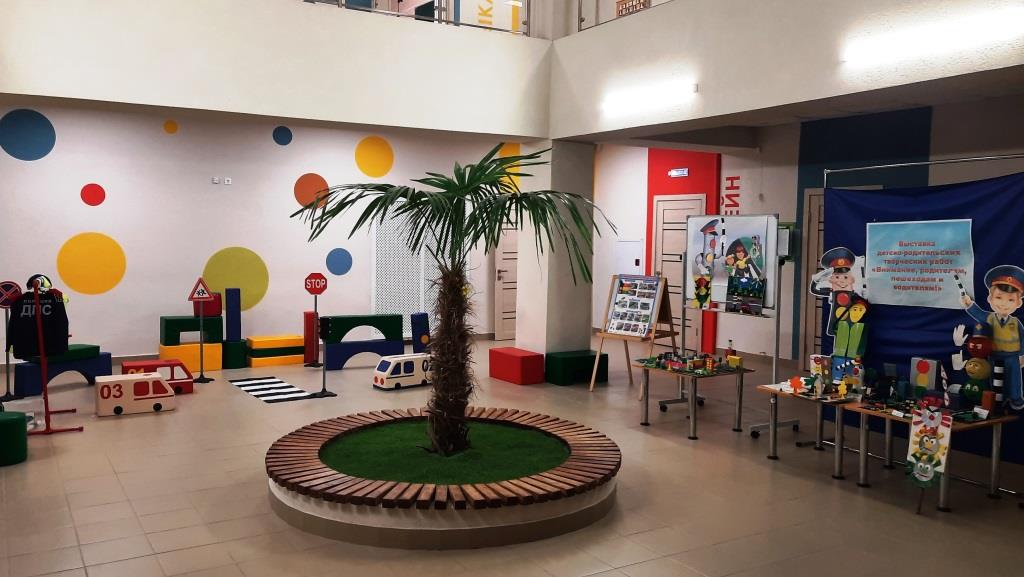 Хэппенинг «Засветись!»
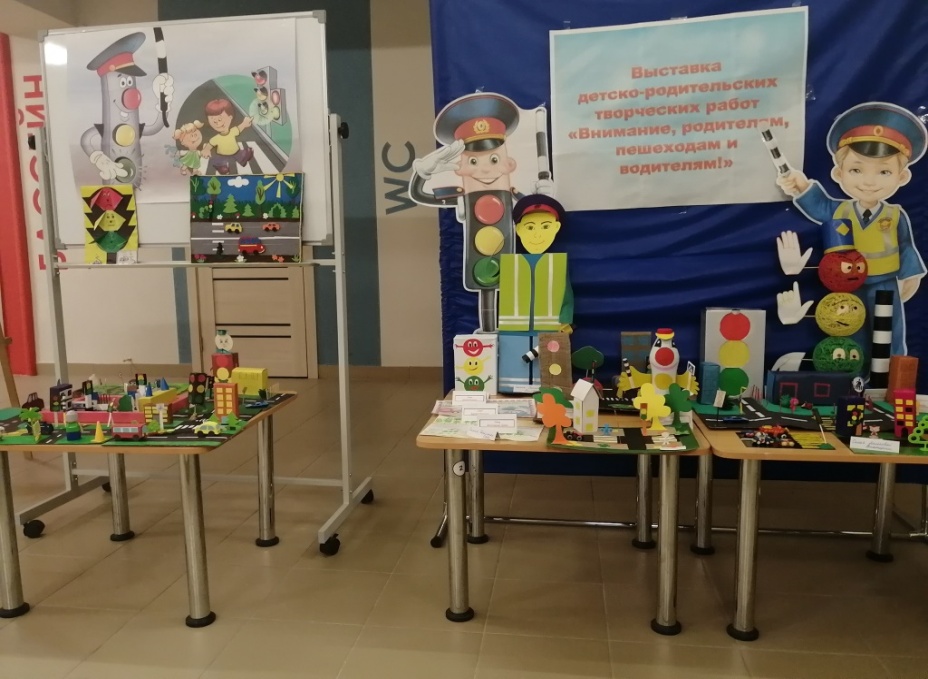 Интернет акция 
«Родители-родителям»
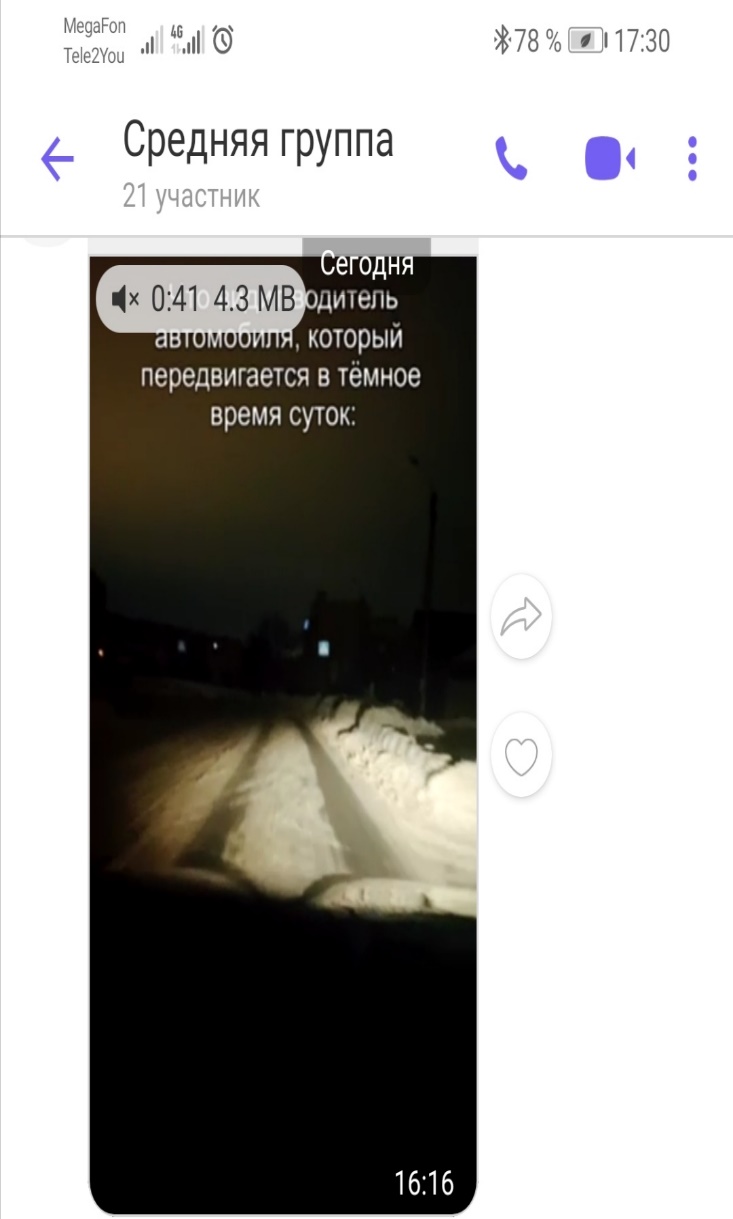 Интернет акция 
«Родители-родителям»
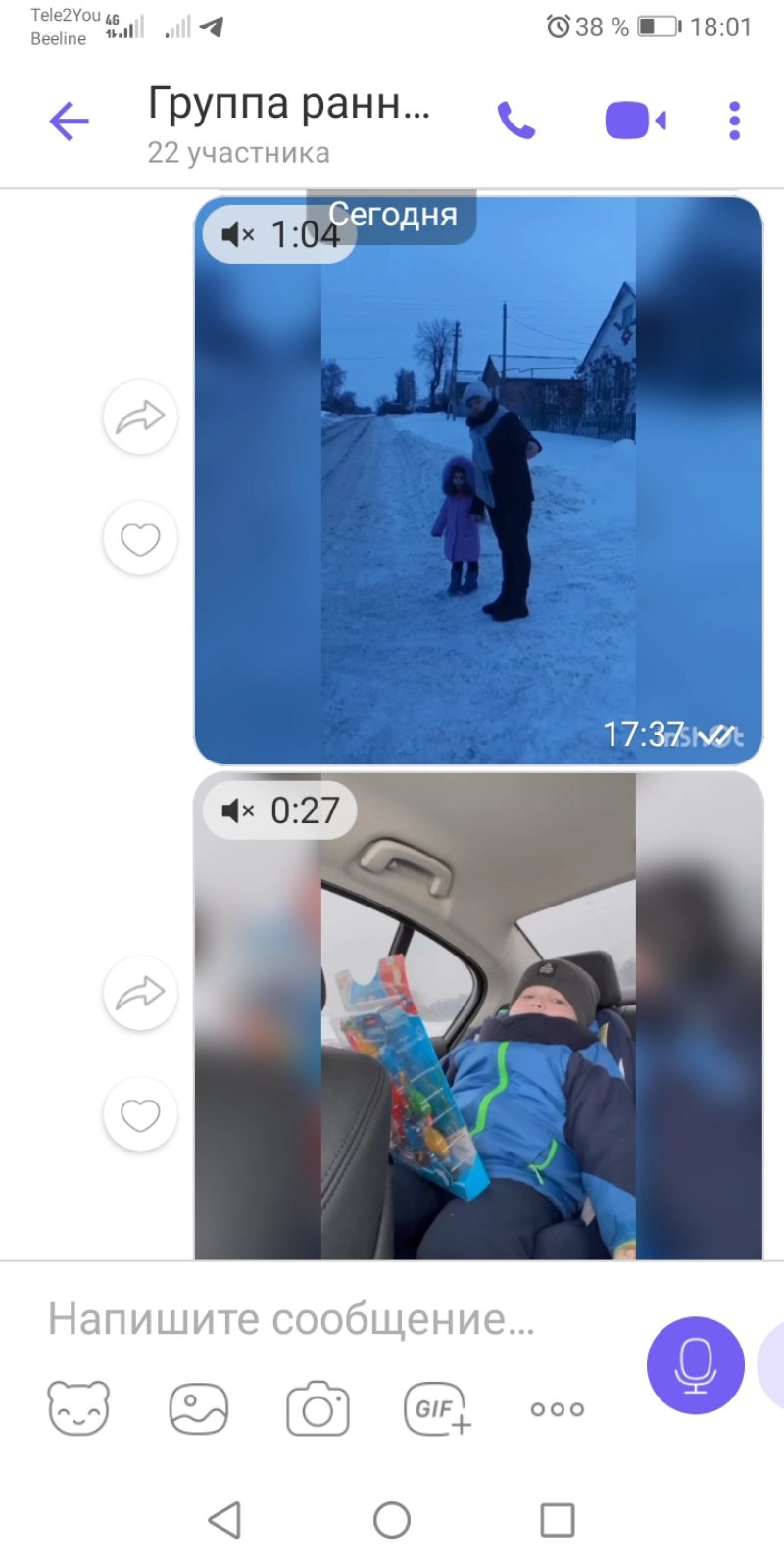 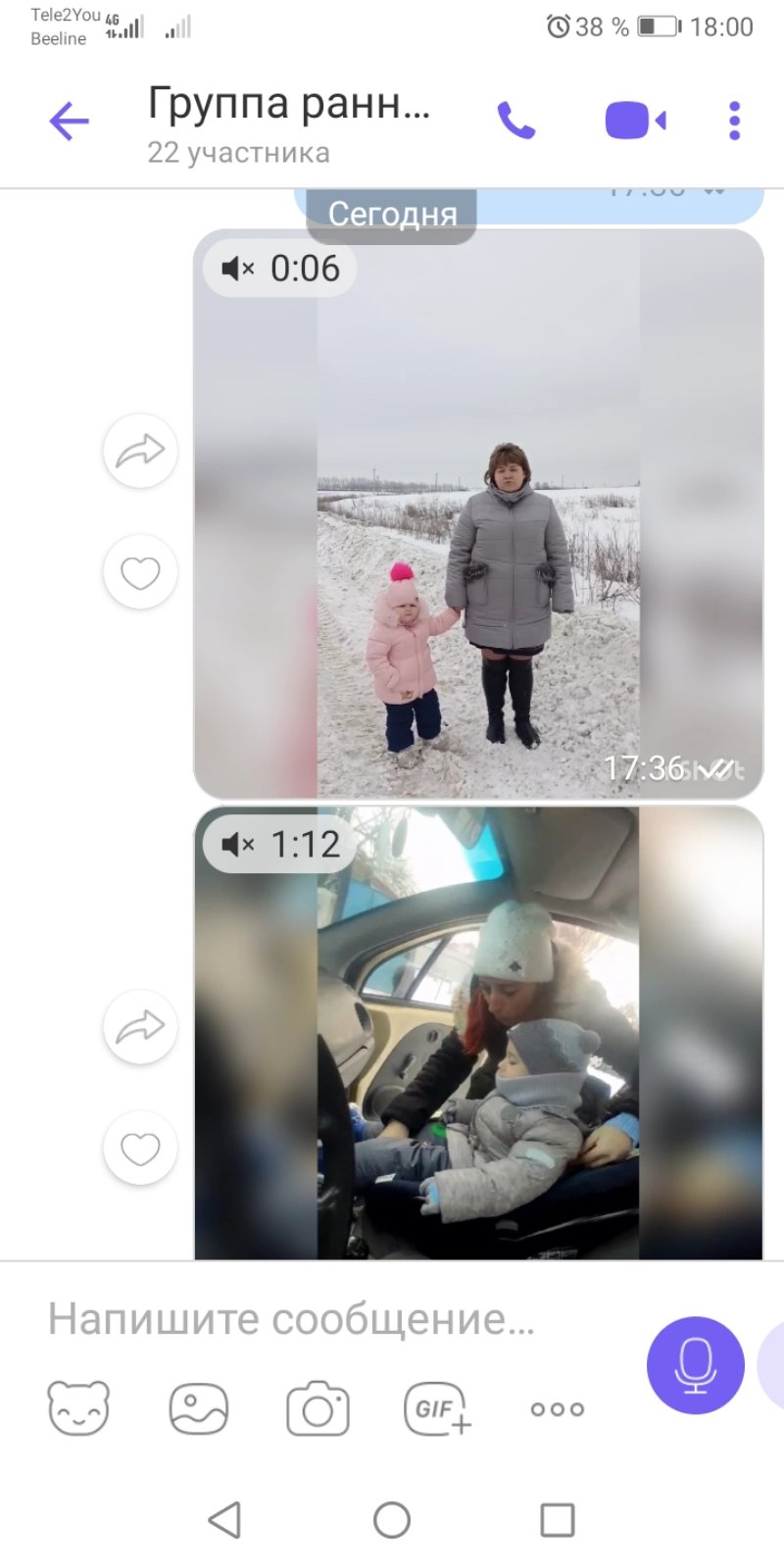 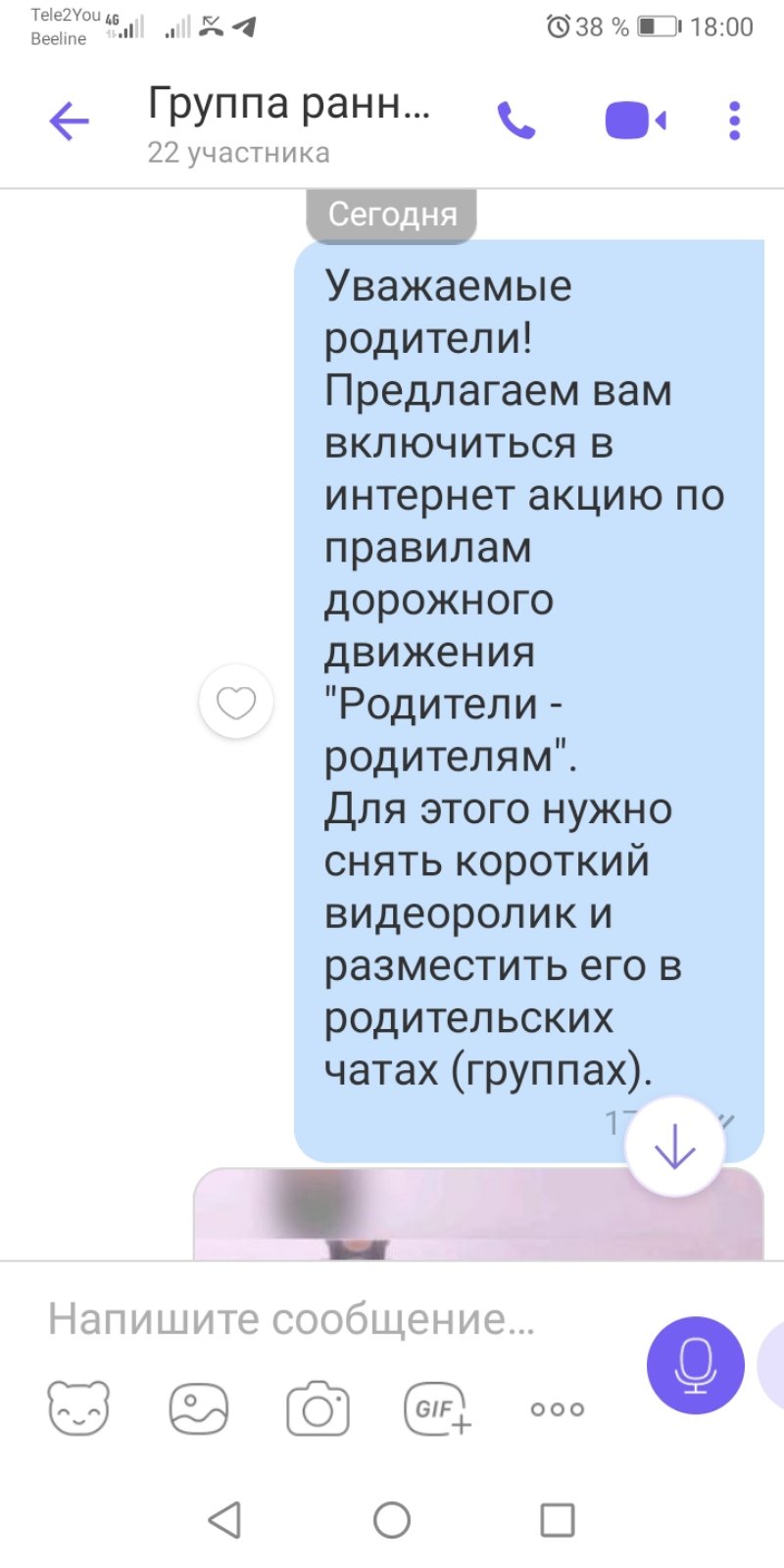 Интернет акция 
«Родители-родителям»
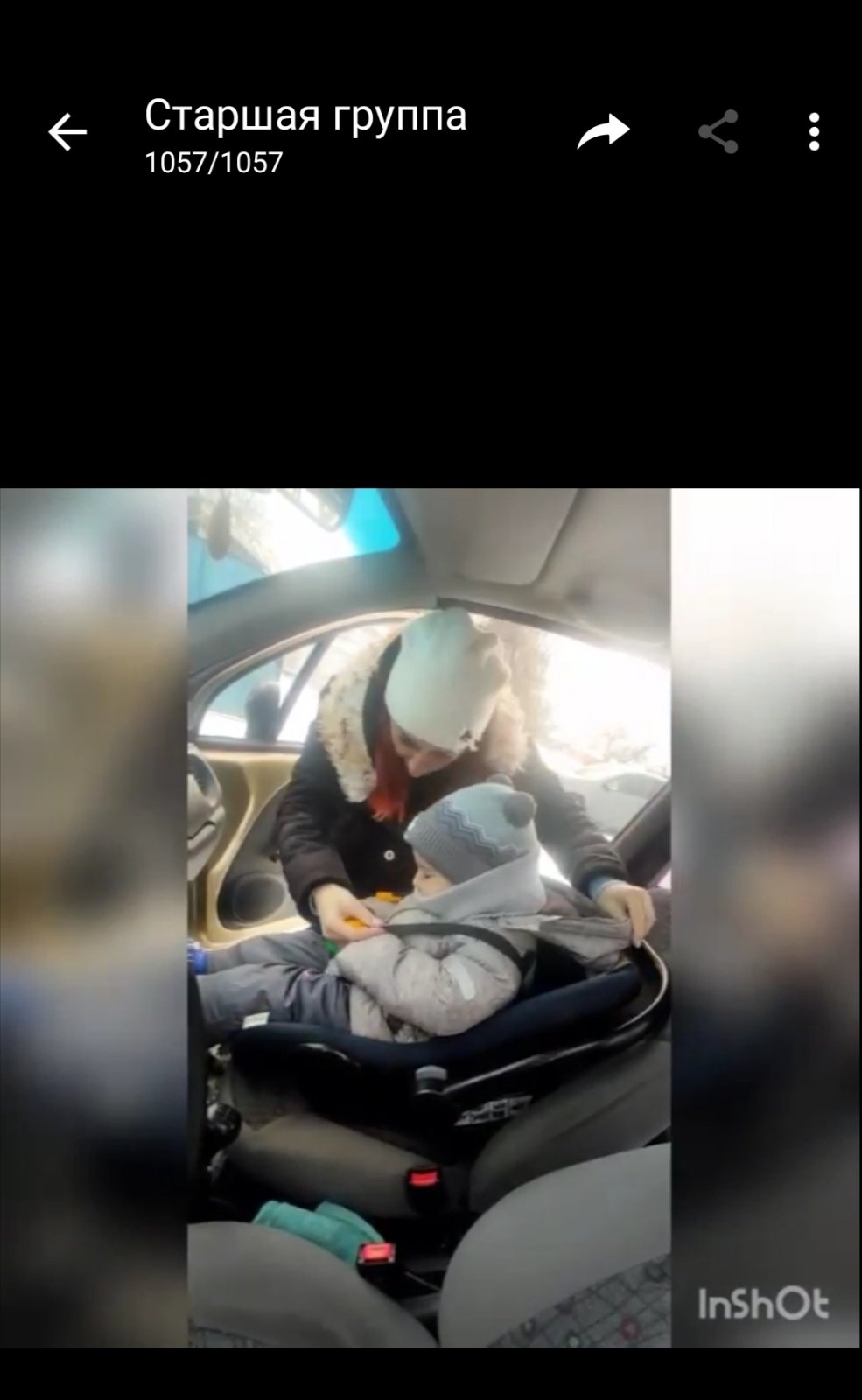 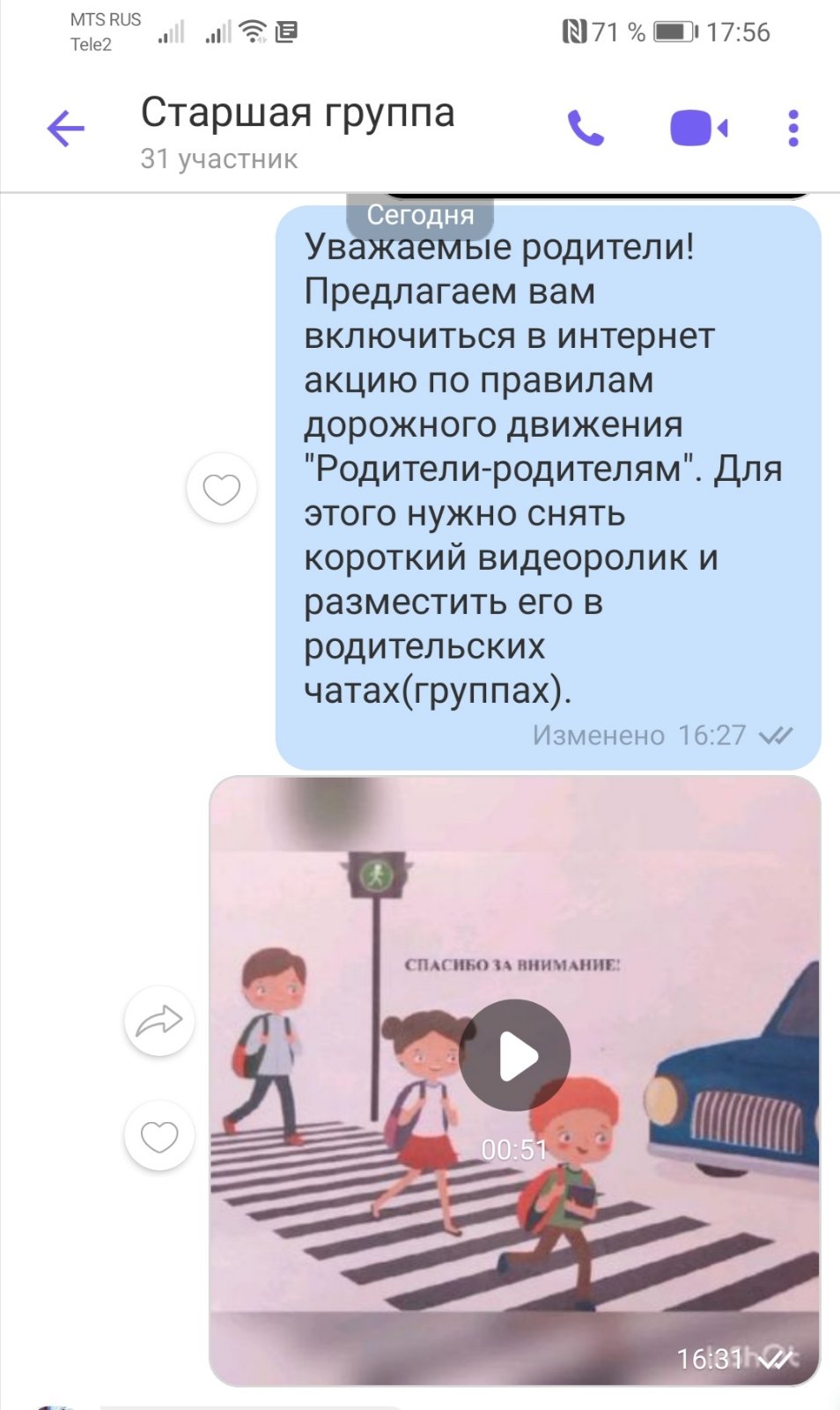 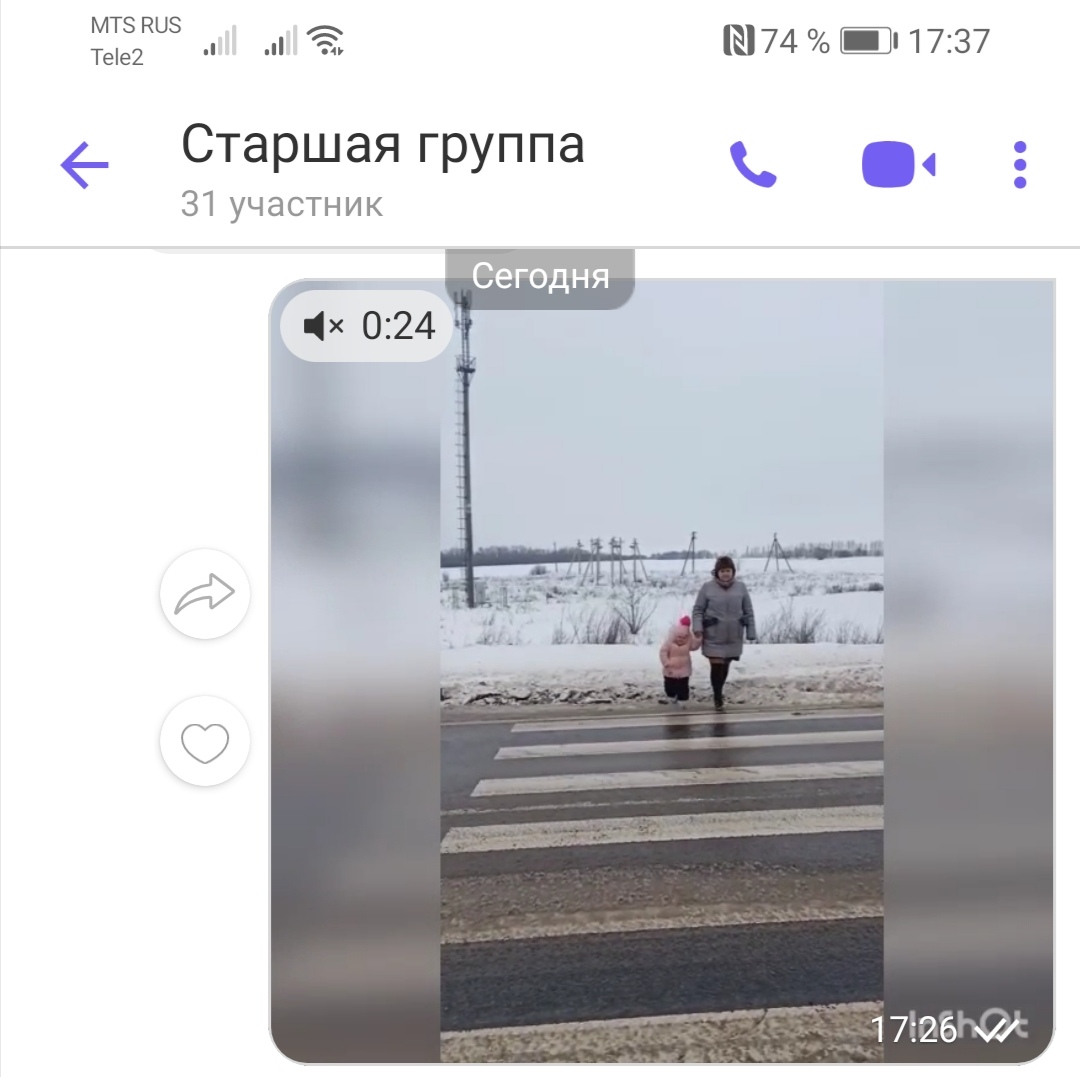 Интернет акция 
«Родители-родителям»
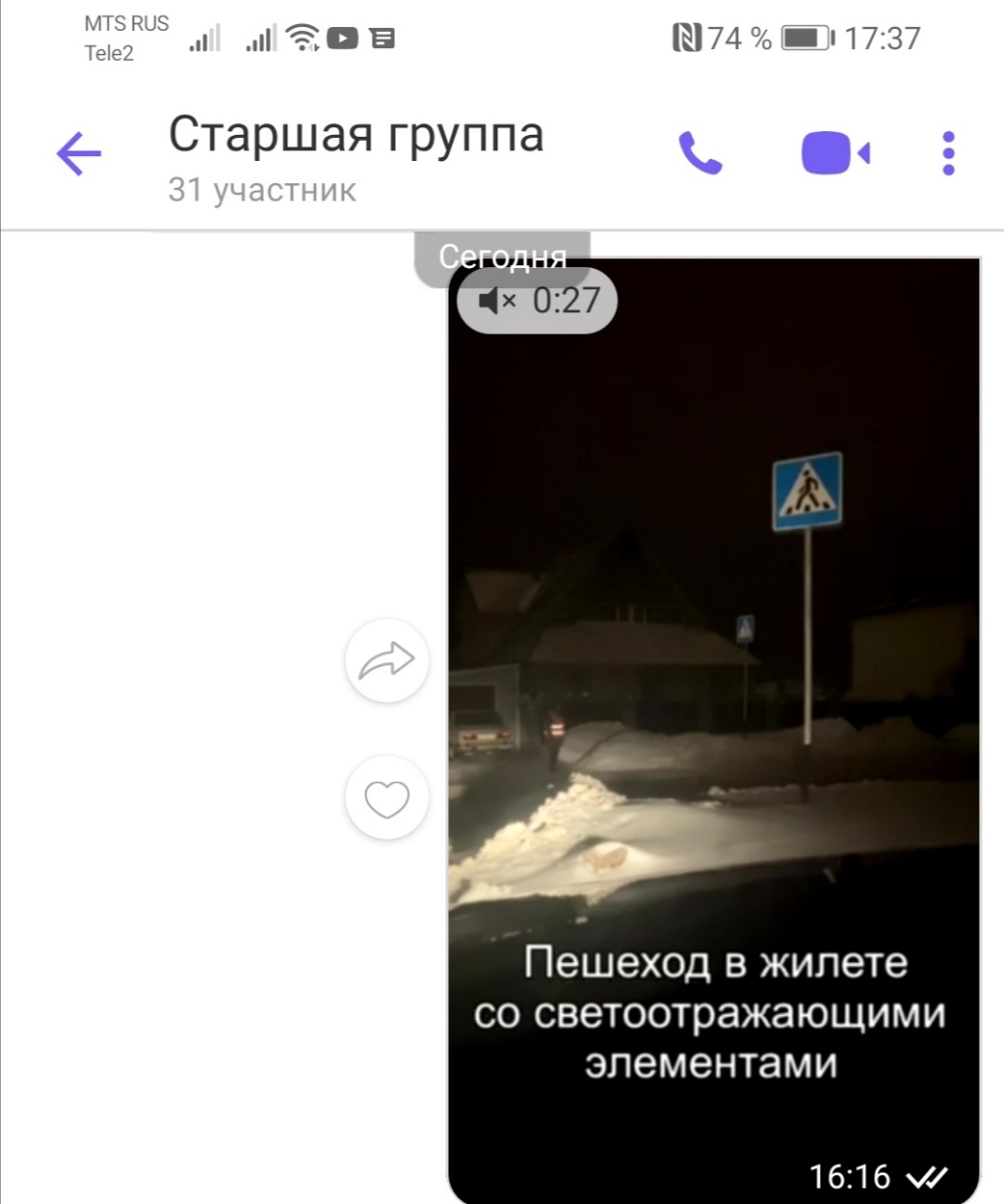 Социальная акция «Засветись!»
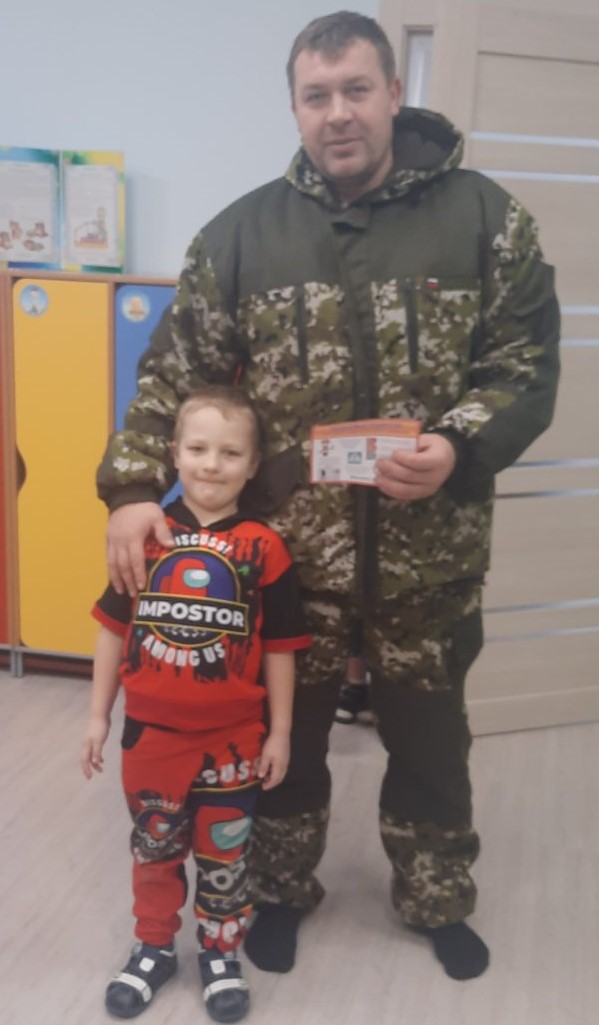 Хэппенинг «Засветись!»
Выставка детско-родительского творчества
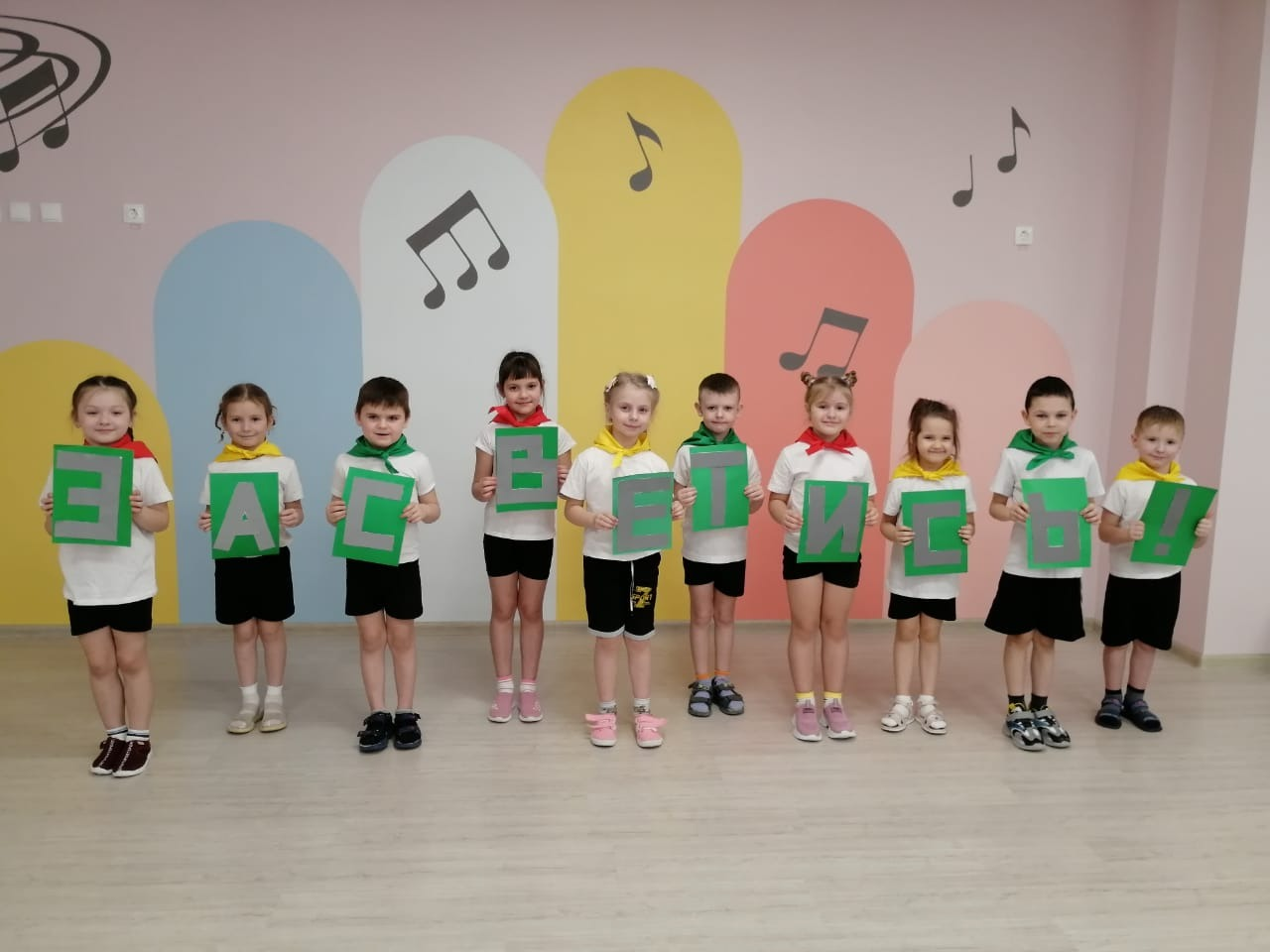 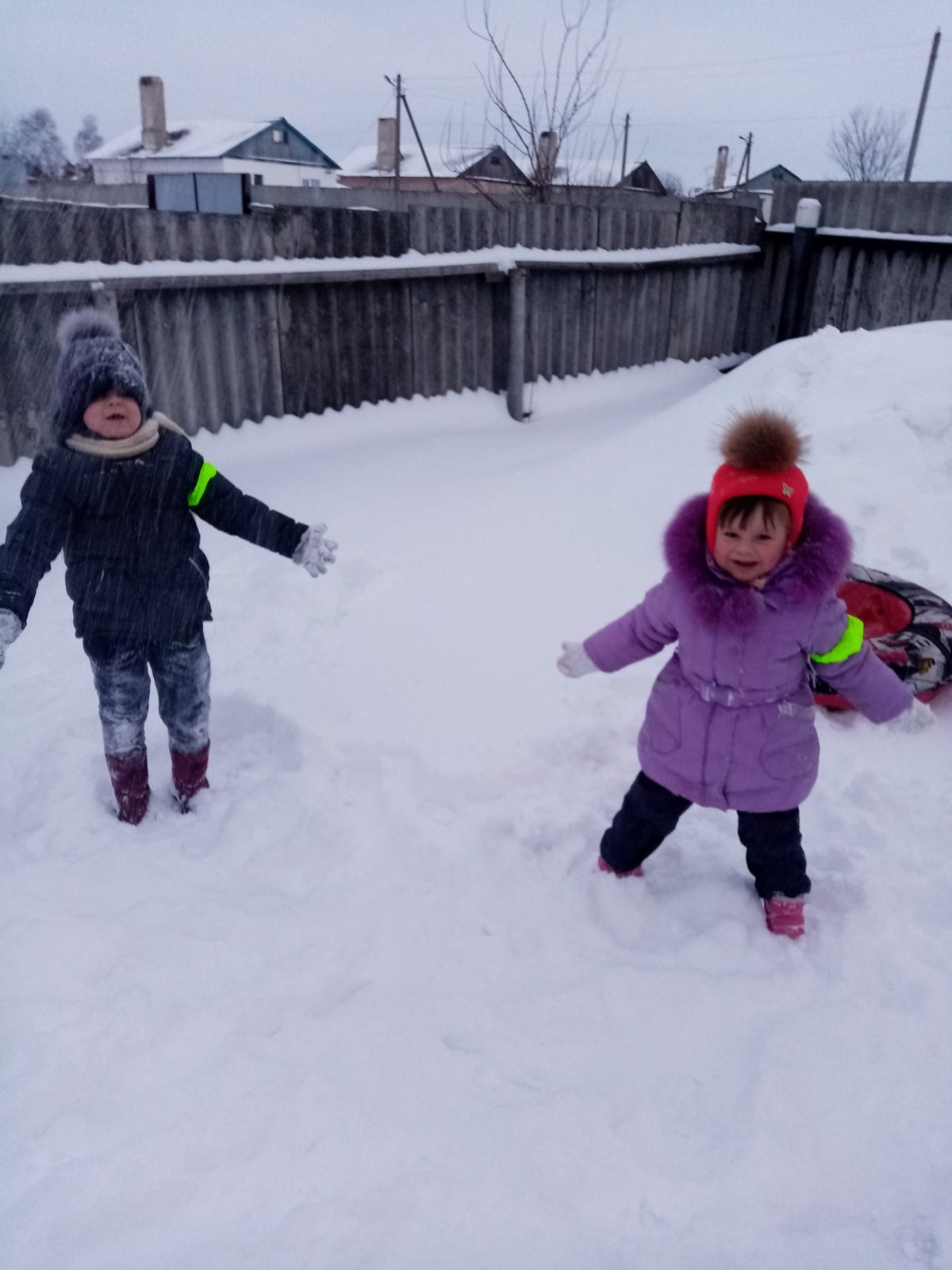 Изучаем правила дорожного движения
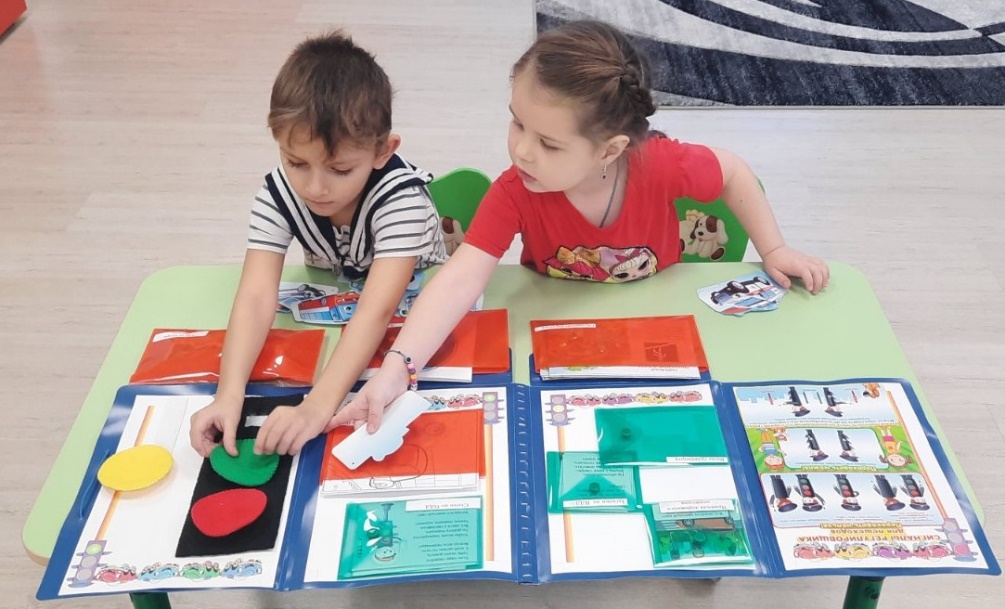 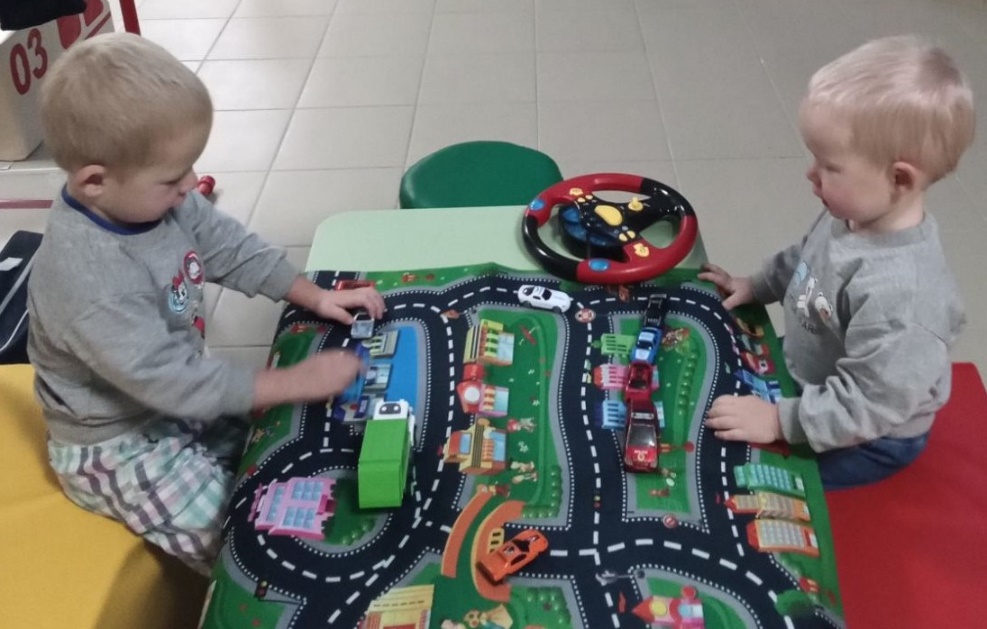 Изучаем правила дорожного движения
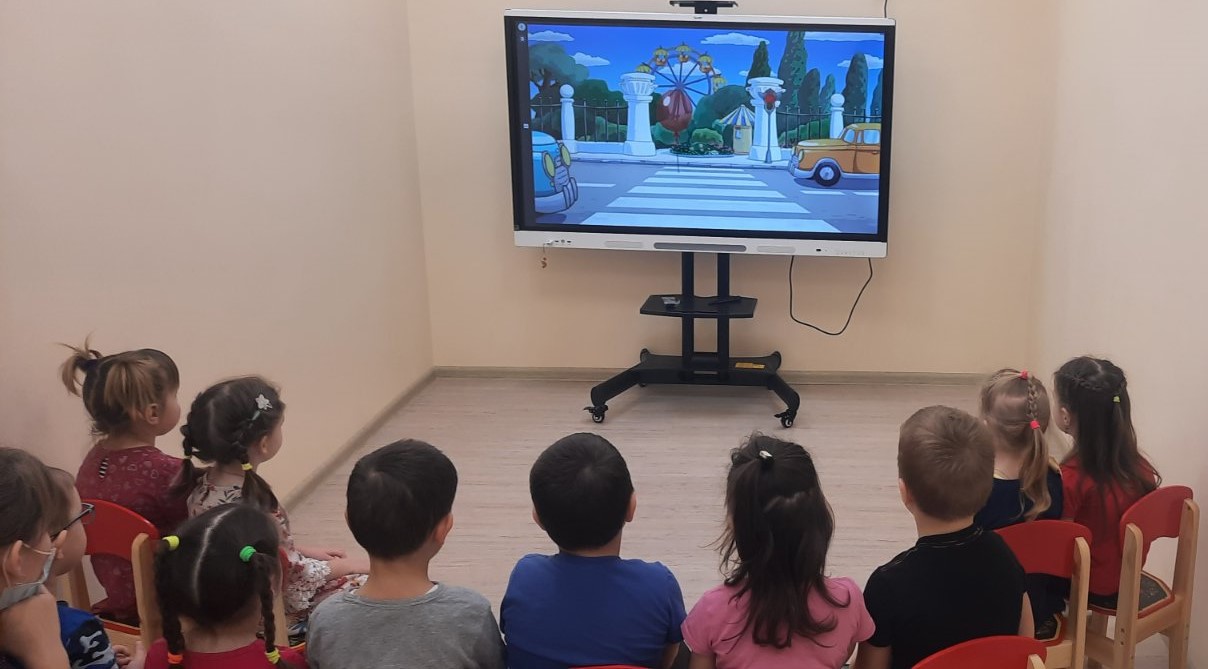 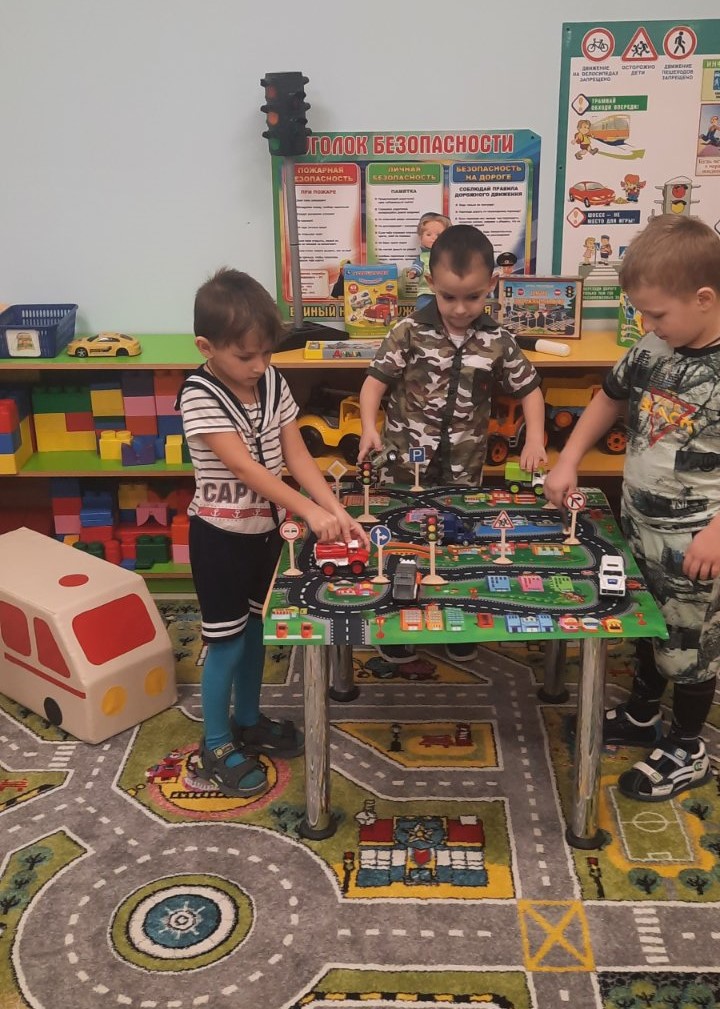 Интернет акция «Дети-детям»
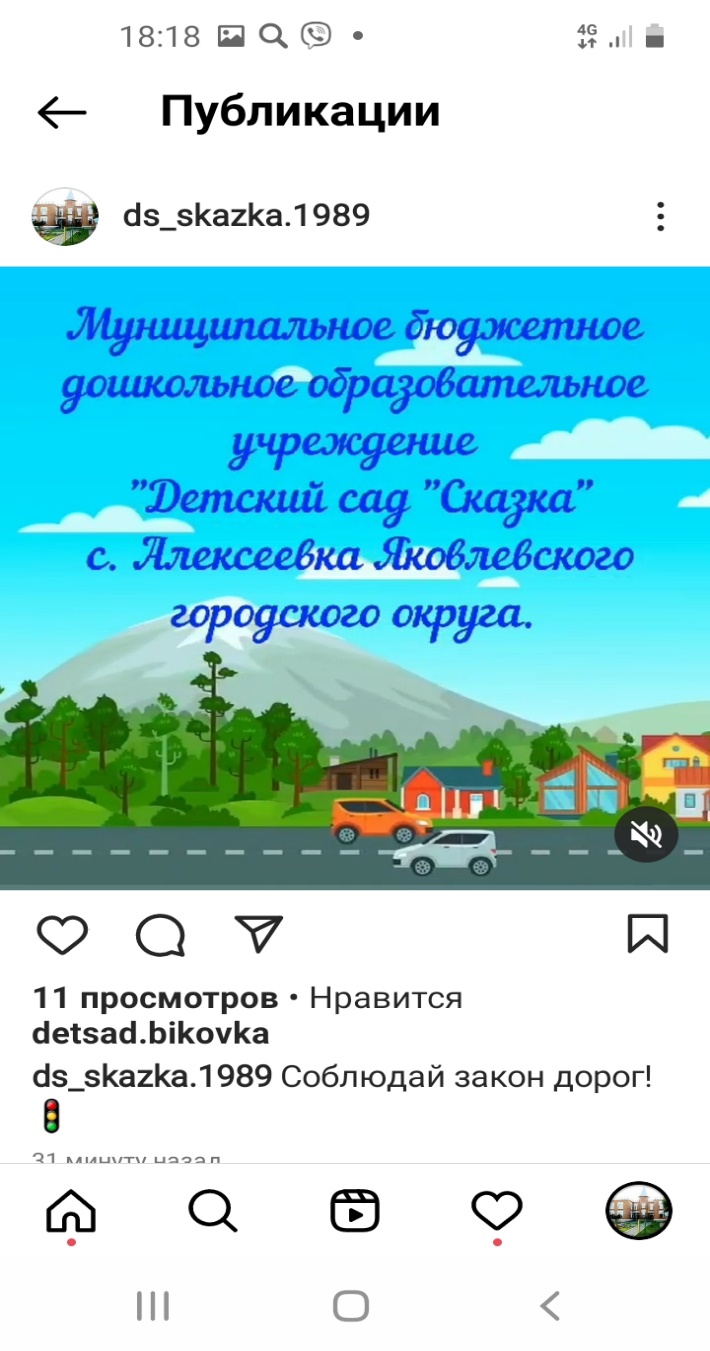 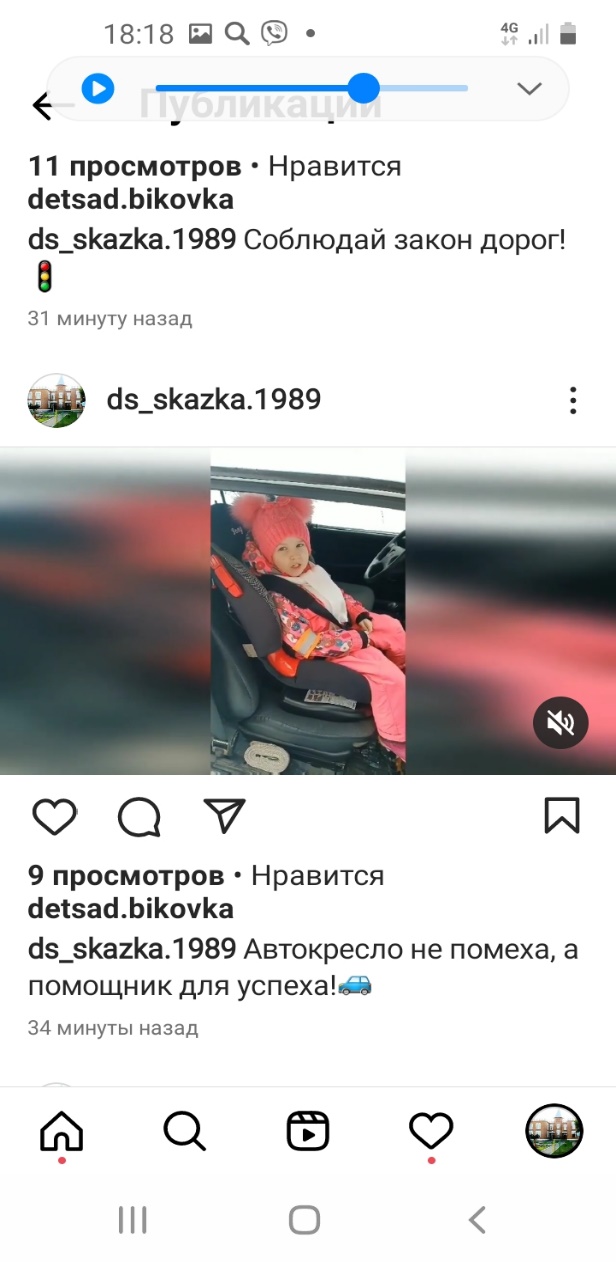 Интернет акция «Дети-детям»
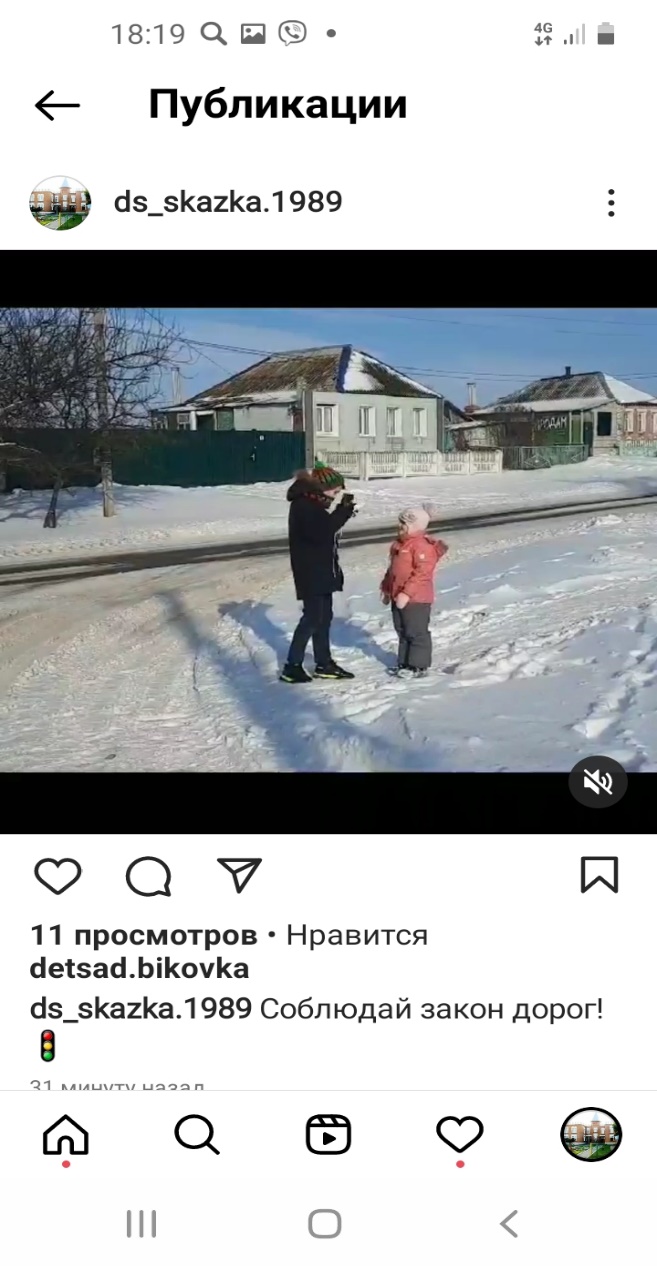 Изучаем правила дорожного движения
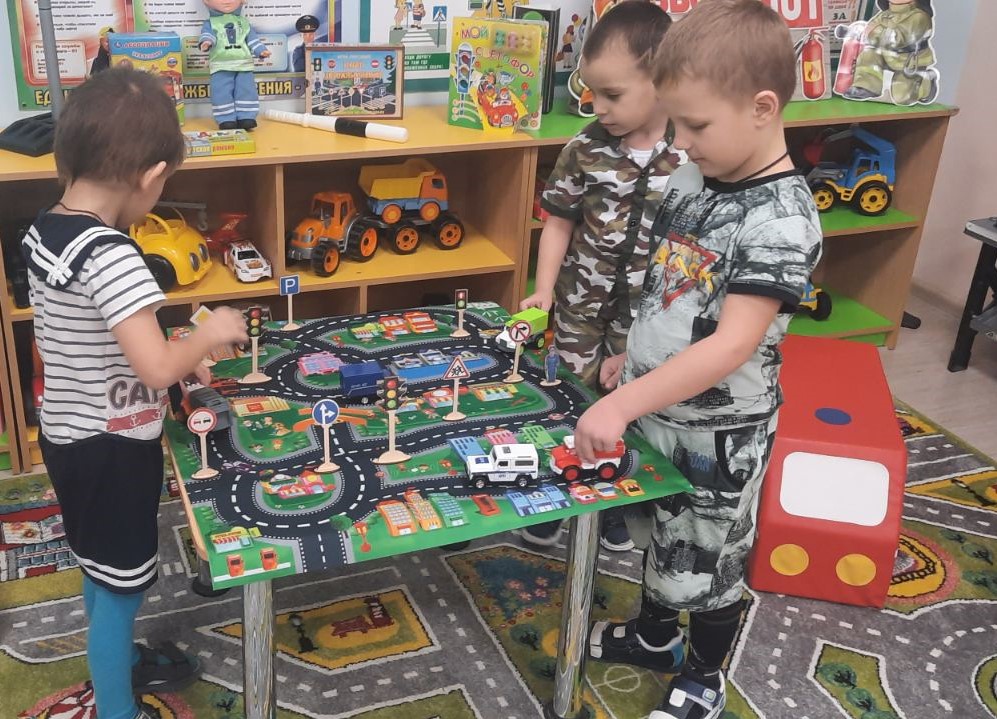 Выставка детско-родительского творчества
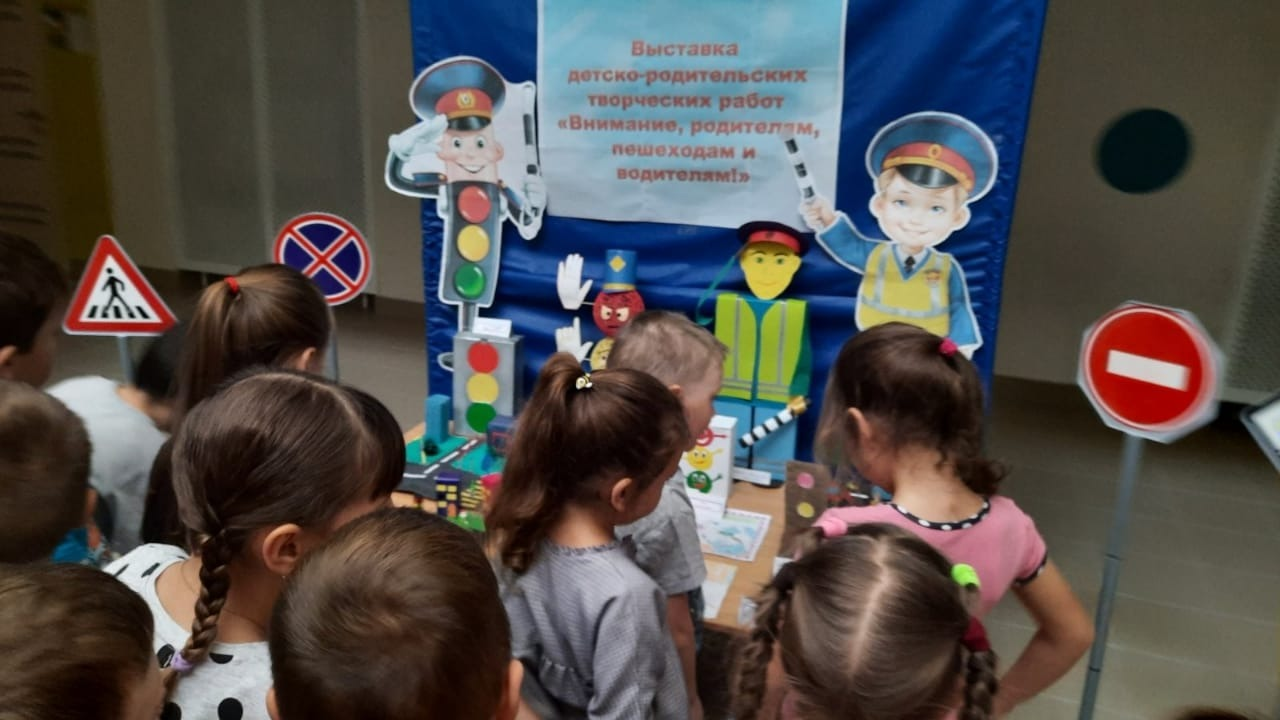 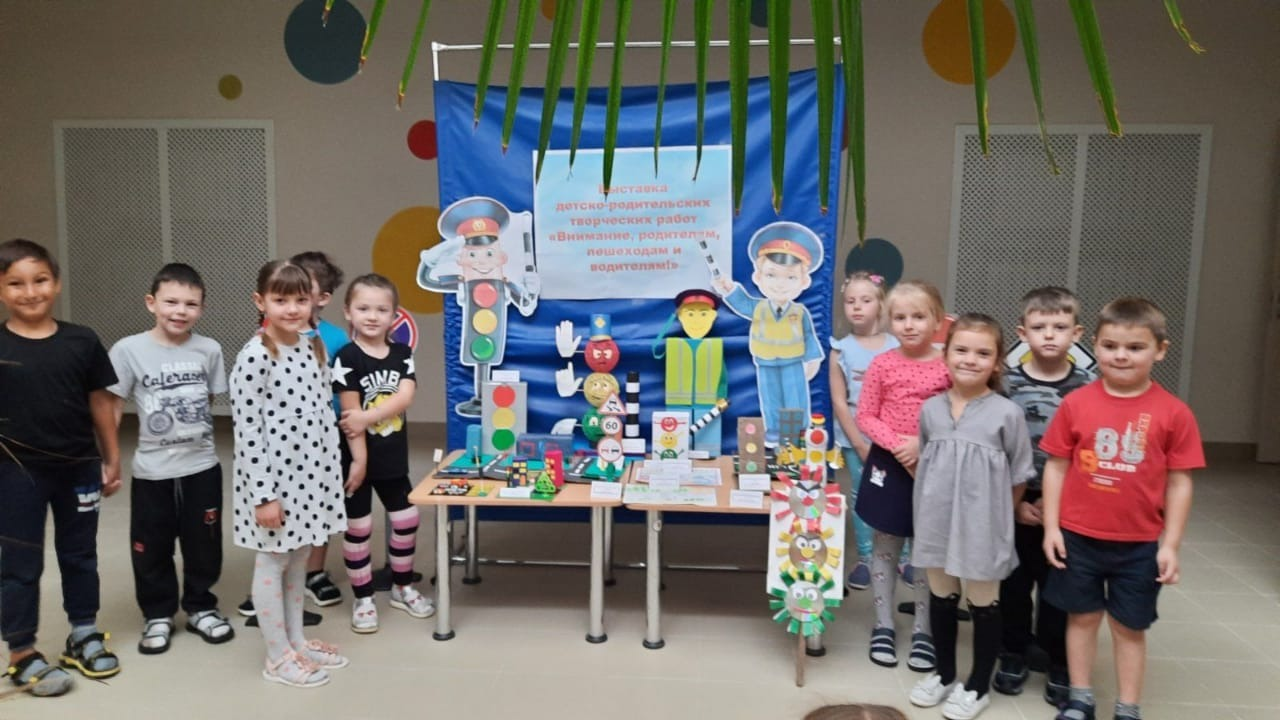 Взаимодействие с родителями
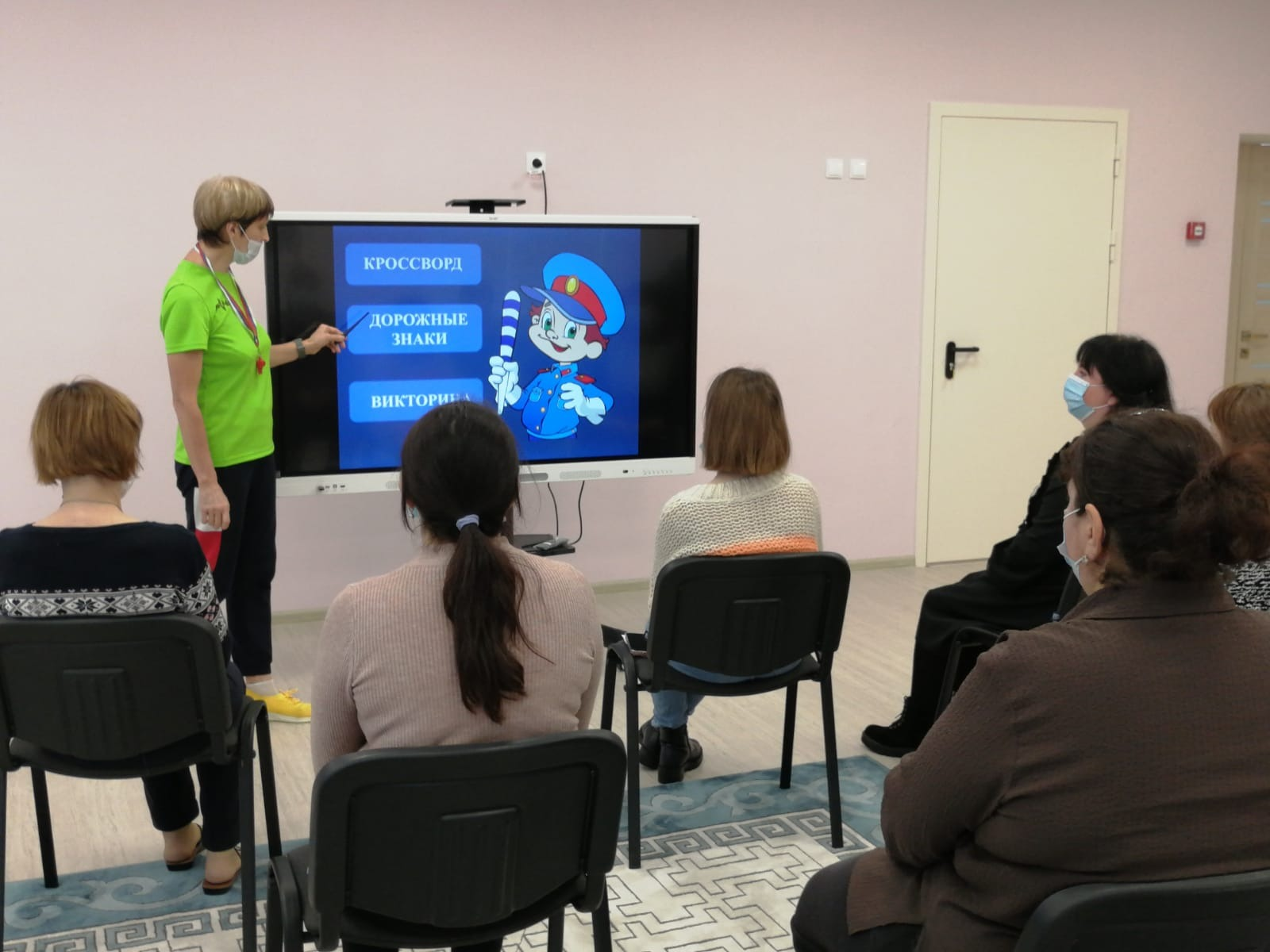 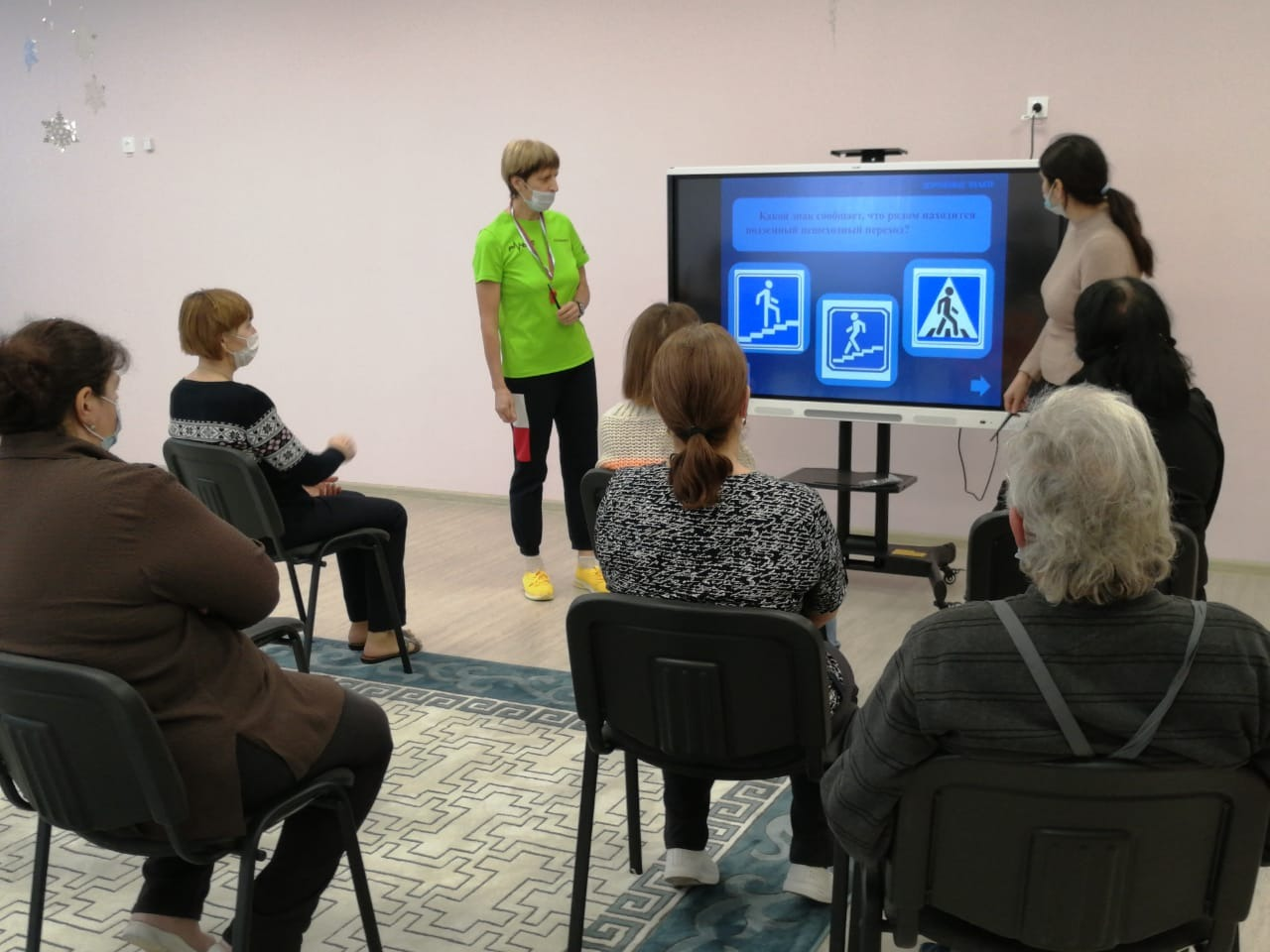